Bonding Basics
U5-3
Title the page:
10/29 Warm-Up: Bonding Basics
Number the page in the upper righthand corner:
U5-3
There are 10 questions:
Write the question.
Then write the correct answer.
Bonding Basics
U5-3
What is the electrostatic force holding two ions together?
A.	covalent bond
B.	pseudo-noble gas bond
C.	crystal lattice bond
D.	ionic bond
Bonding Basics
U5-3
Electronegativity differences less than 1.7 result in __________ bonds.
A.	ionic
B.	covalent
C.	valence
D.	noble gas
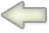 Bonding Basics
U5-3
Which statement is always true about double covalent bonds?
A.	They involve two atoms of the same element.
B.	They involve elements with only two valence electrons.
C.	They involve the sharing of two pairs of electrons.
D.	They involve the sharing of two electrons.
Bonding Basics
U5-3
Cations form when atoms ______ electrons.
A.	lose
B.	gain
C.	charge
D.	delocalize
Bonding Basics
U5-3
How many elements in nature exist as diatomic molecules? 
A.	8
B.	7
C.	2
D.	All elements
Bonding Basics
U5-3
Which formula represents a polyatomic ion? 
A.	SO42– 
B.	O2–
C.	Cl–
D.	Na+
Bonding Basics
U5-3
Which compound is formed with two monatomic ions?
A.	polyatomic ion
B.	monatomic compound
C.	binary ionic compound
D.	ternary ionic compound
Bonding Basics
U5-3
Which element pair is most likely to form an ionic compound?
A.	sulfur and oxygen
B.	calcium and sulfur
C.	nitrogen and phosphorus
D.	carbon and chlorine
Bonding Basics
U5-3
Which element pair is most likely to form a covalent compound?
A.	sodium and sulfur
B.	calcium and oxygen
C.	nitrogen and fluorine
D.	lithium and chlorine
Bonding Basics
U5-3
Ternary ionic compounds involve at least one _______________.
A.	polyatomic ion
B.	triple bond
C.	diatomic molecule
D.	shared pair of electrons